Module 2
Urgency method, Payback Period
Prepared by 
Dr. Muhammed Rafi.PAssistant ProfessorPG Department of Commerce & Management studies
Traditional Methods
1) URGENCY METHOD 
	Urgency is a method used to justify the acceptance of projects on the basis of emergency requirements. In short most urgent project is taken up first. 

ADVANTAGES 
Simple technique 
It useful in case of short term projects 

DISADVANTAGES 
It is not based on scientific analysis 
Does not consider time value 
A project even though it is profitable, will not be accepted for the very simple reason that it can be postponed.
2) Pay Back Method 
	Payback period is the length of time required to recover the initial cost or investment of the project. It is the period required to recover the cost of investment. It is also called pay off method, pay out method etc. The payback period is computed by dividing the initial investment by net annual cash inflows. 

DECISION RULE (SELECTION CRITERIA)
	 According to pay back criterion, the shorter the pay back, the better the project. This means project having shorter payback period is chosen.
The pay back period can be calculated in two different situations as follows:
When annual cash inflows are equal:

    Pay back period =        Orginal cost of the project         or       I
                                              Annual net cash inflow                  C
Example 1
If a project involves a cash outlay of Rs.5,00,000 and generates cash inflow of Rs.1,00,000 annually for 7 years. Calculate Pay back period.

Solution:
	Pay back period =  5,00,000
			     1,00,000
			= 5 Years.
Example 2
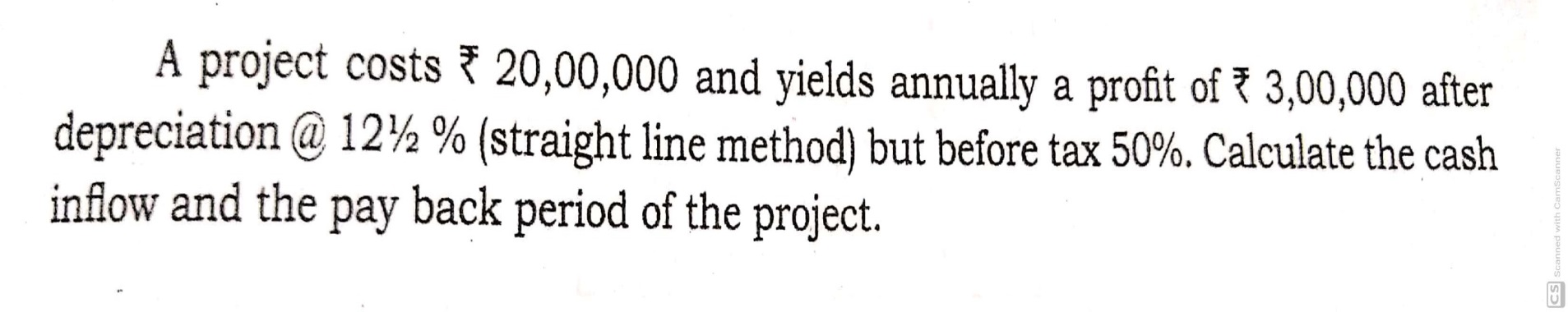 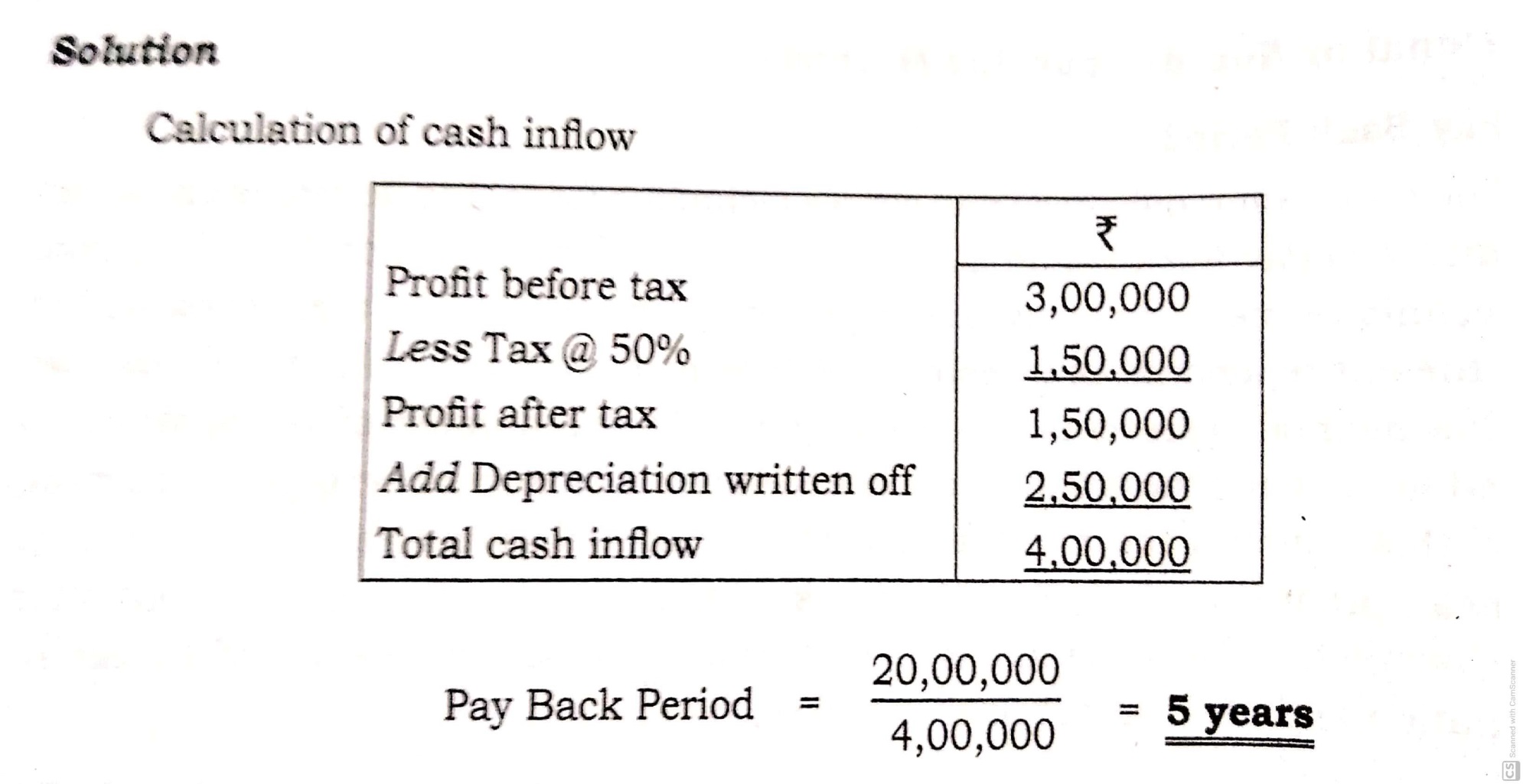 Example 3
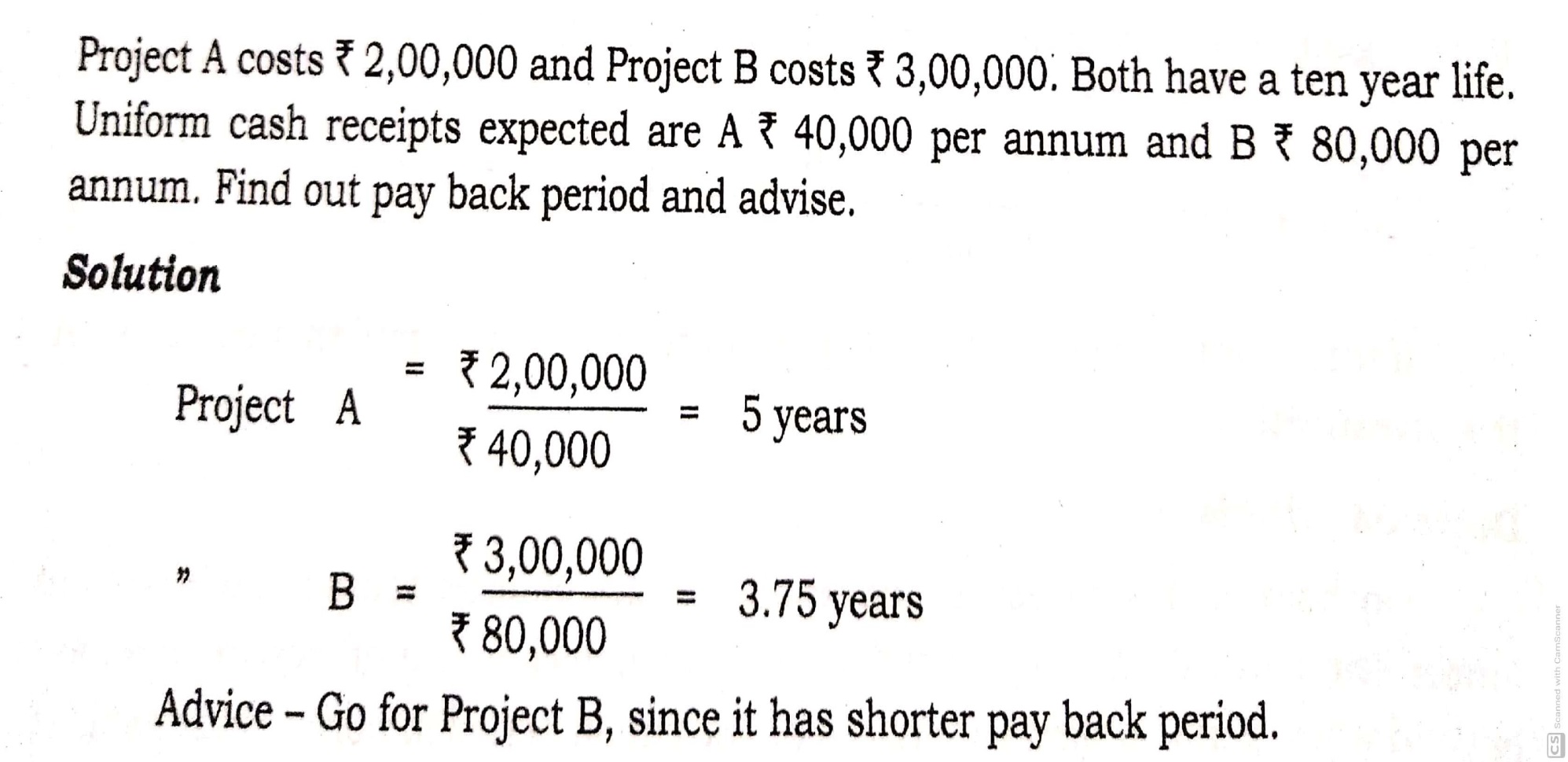 2. When annual cash inflows are unequal:
	Here, pay back period is calculated by cumulating the cash inflows until the original investment is recovered. It is ascertained by cumulating cash inflows till the time when the cumulative cash inflows become equal to initial investment.

	Pay back period =    E+  B
			           C
Where, 
       E = No.of years immediately preceding the year of final recovery.
       B = Balance amount still to be recovered.
       C = Cash inflow during the year of final recovery.
Example 1
If the cost of the project is Rs.1,00,000 and cash inflows are: 
Year		Cash inflow
                     10,000
                     15,000
                     25,000
                     30,000
                     30,000

Calculate Pay back period.
Solution
Year		Cash inflow    Cumulated cash inflow
                     10,000	    	10,000	
                     15,000		25,000
                     25,000		50,000
                     30,000		80,000
                     30,000	          1,10,000

Pay back period = E + B
		            C
		= 4 +  20,000
		          30,000
                             =   4 Years and 8 months
Example 2
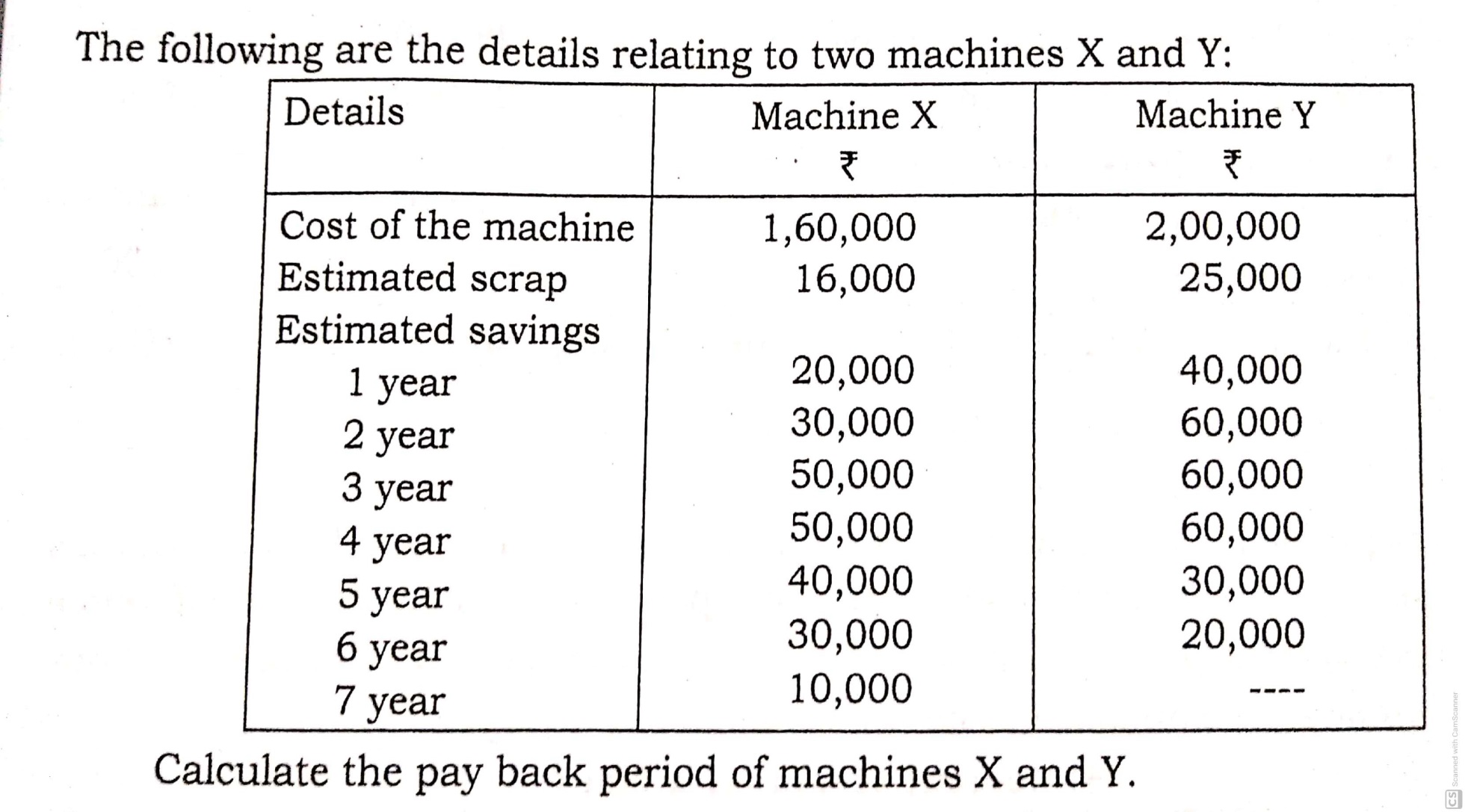 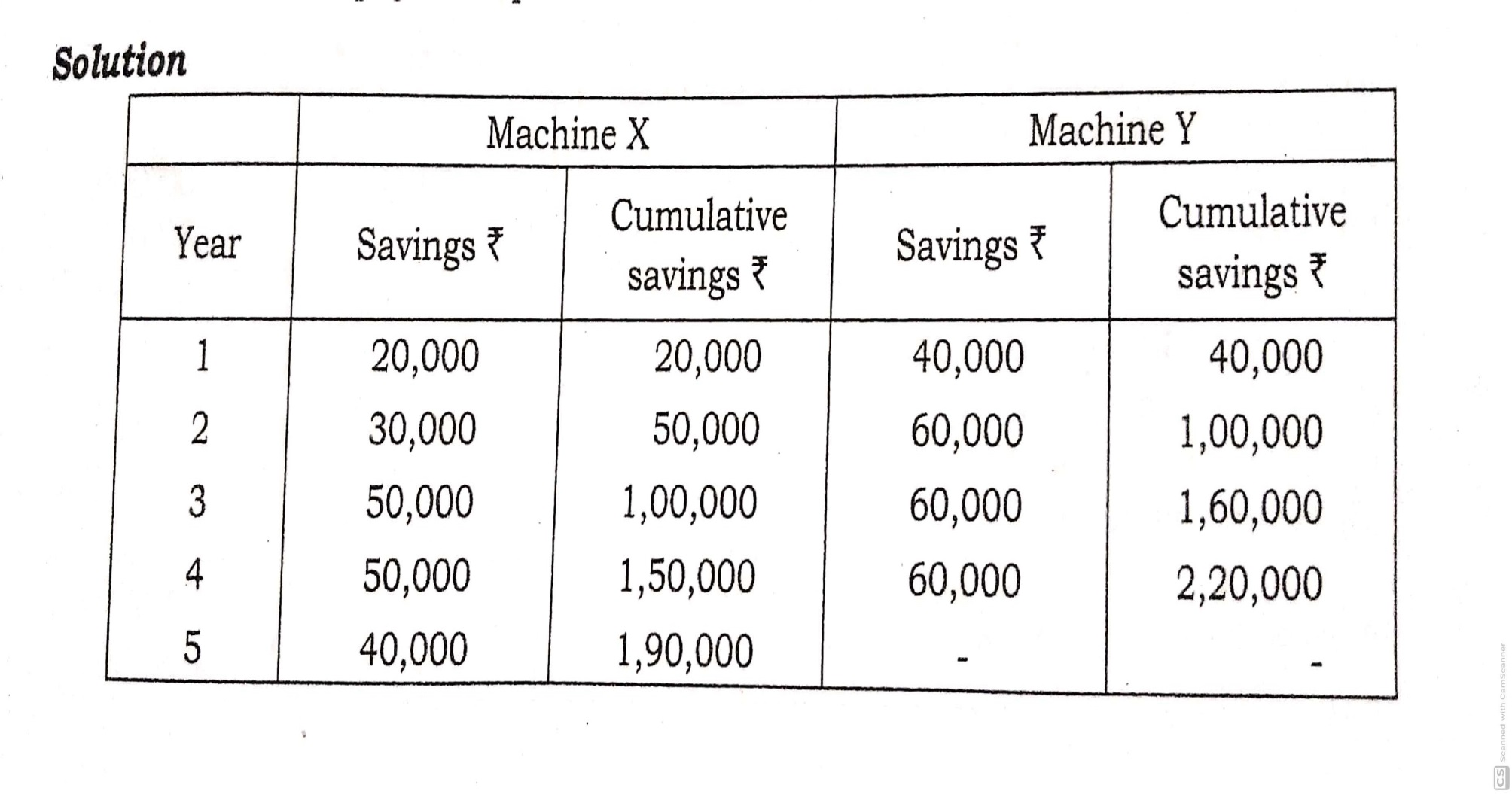 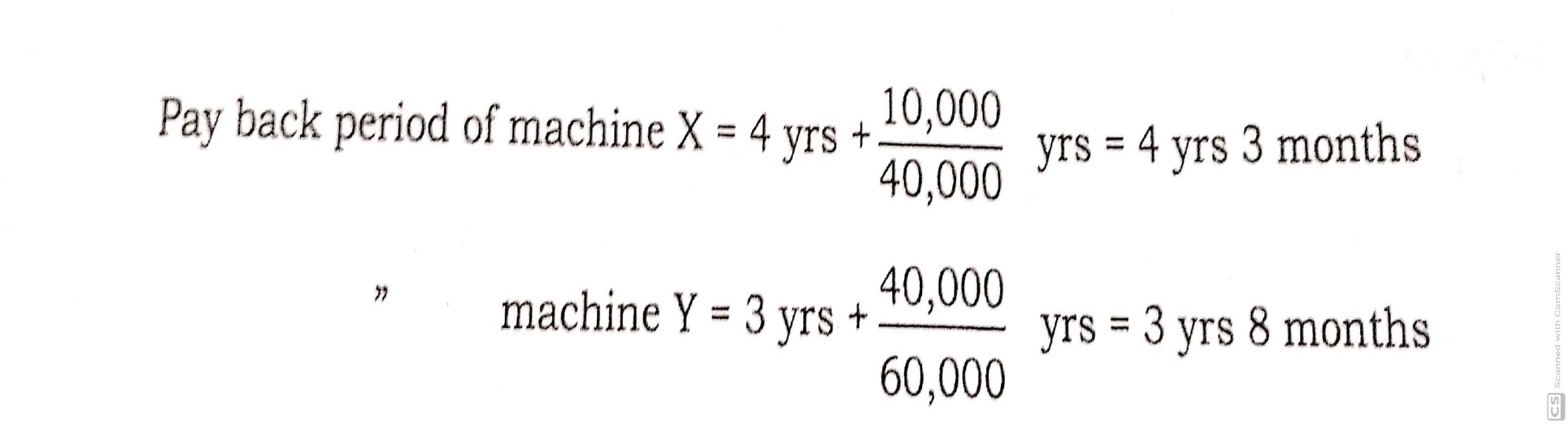 Advantages of Pay back period
 Simple to understand 
 Easy to apply 
 Important for cash forecasting, budgeting 
 Can be used profitably for short term project 
 It take into consider liquidity. 

Disadvantages of Pay back Period
 Ignore time value of money 
 Completely ignore cash inflows after pay back 
 Does not measure profitability 
 Does not measure rate of return